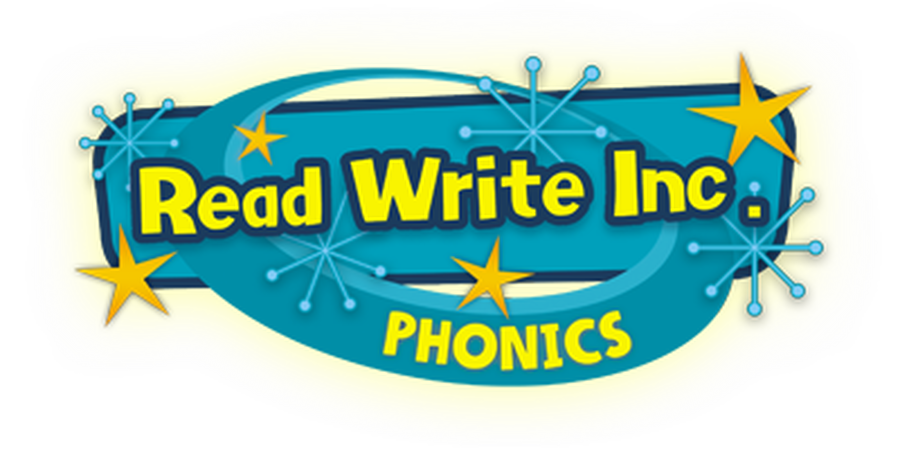 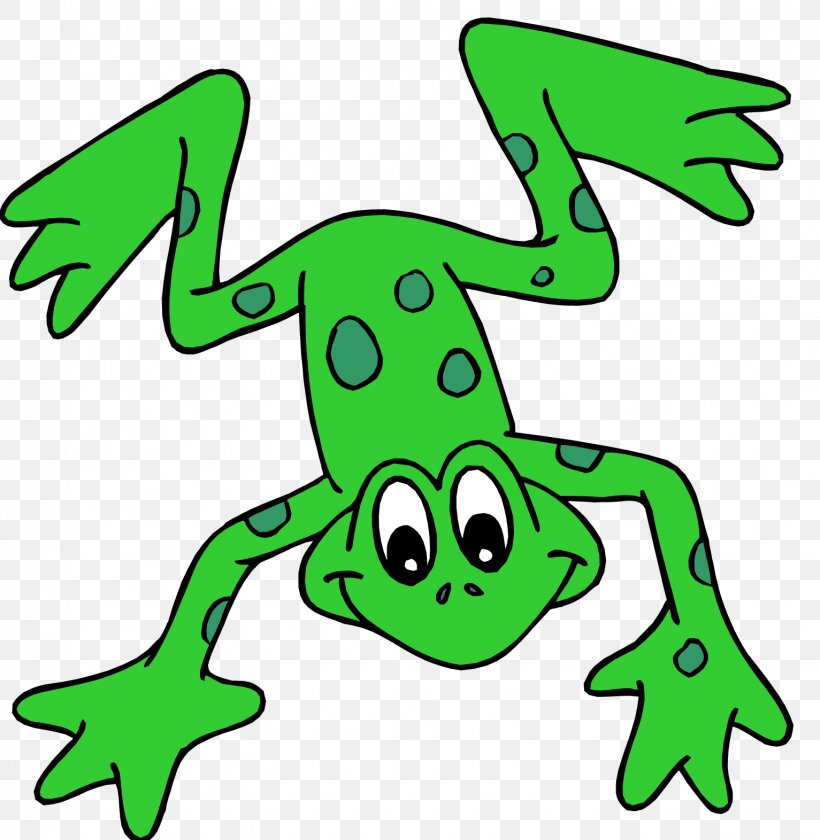 EYFS Literacy
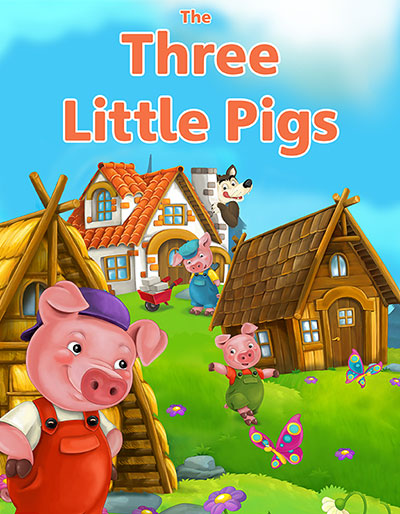 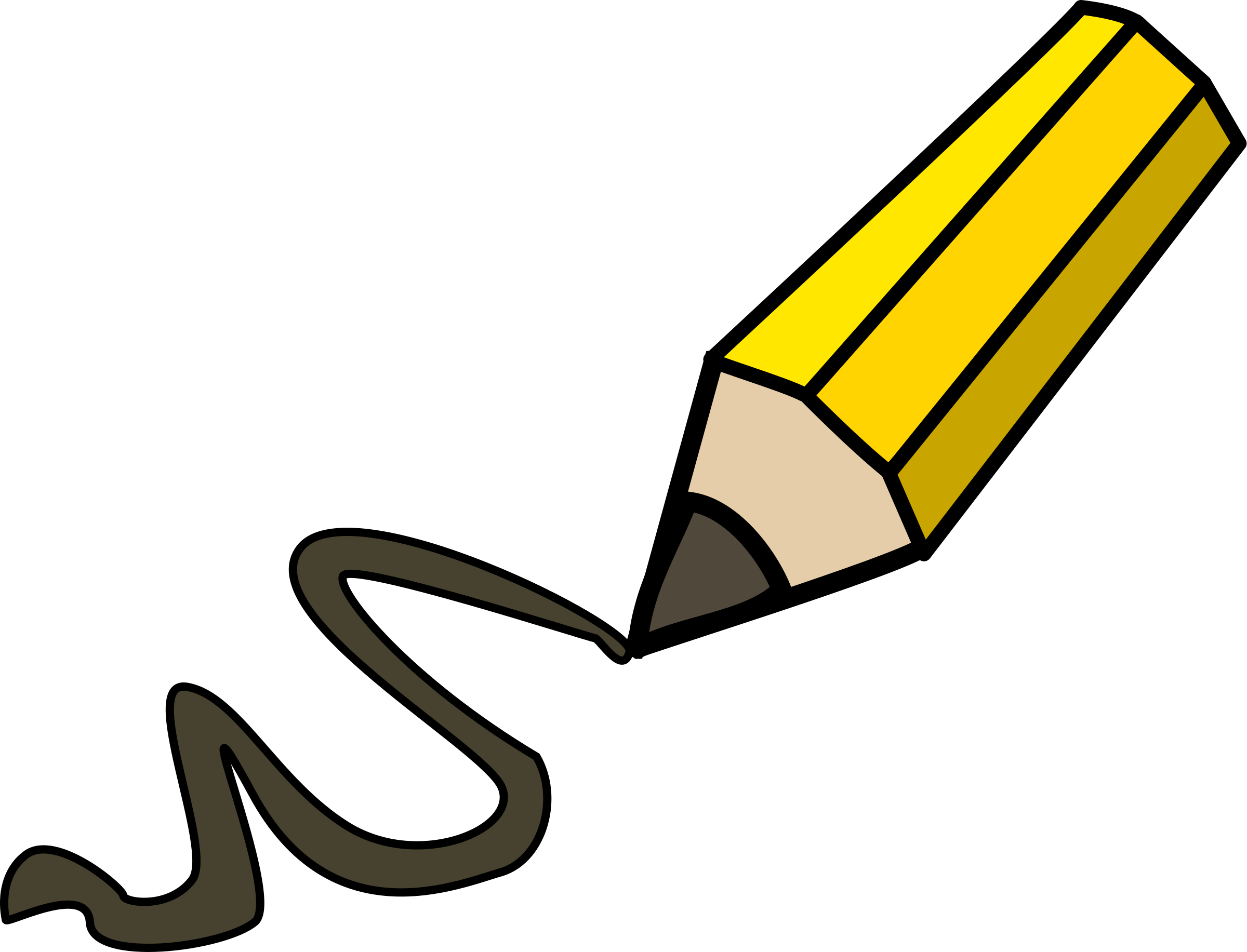 w/c 1st June 2020
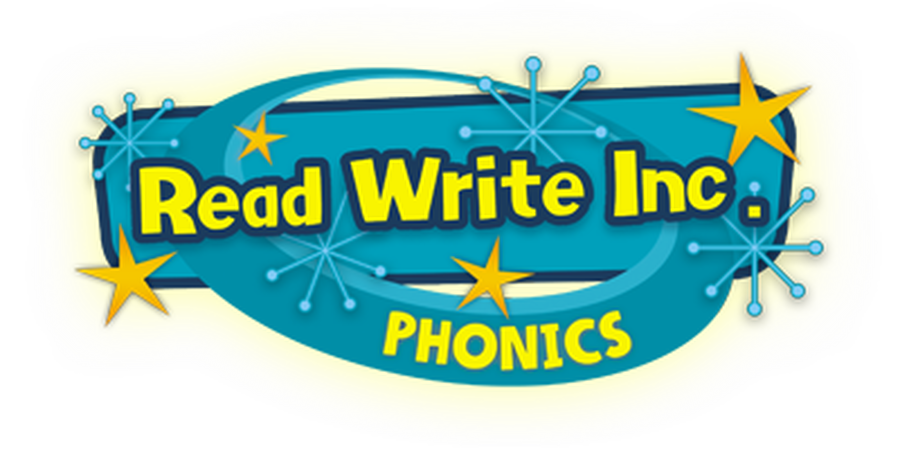 Phonics
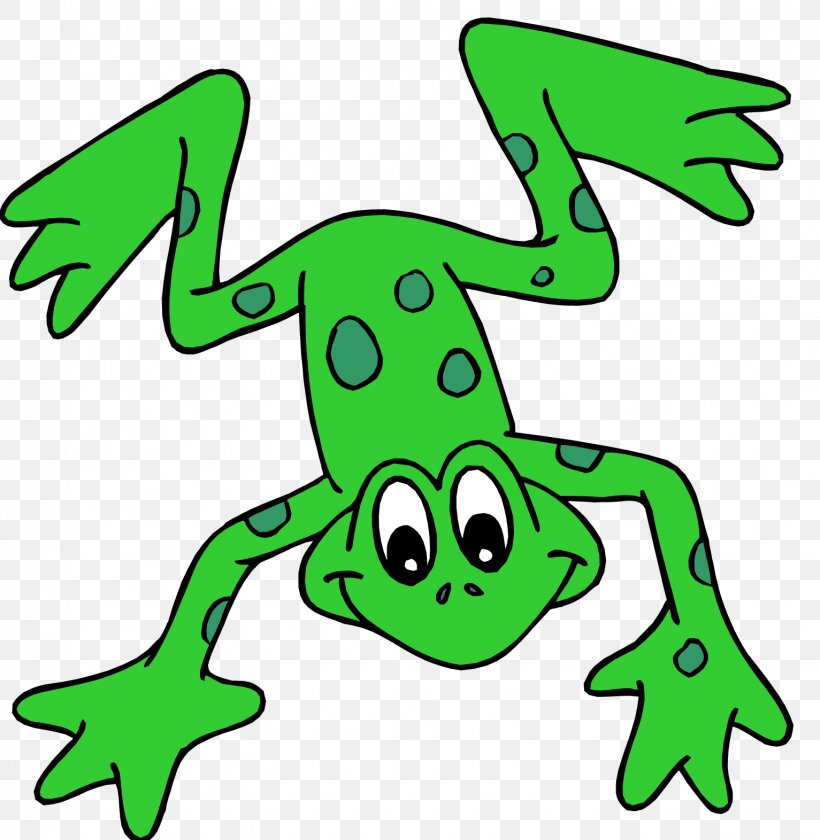 Session 3
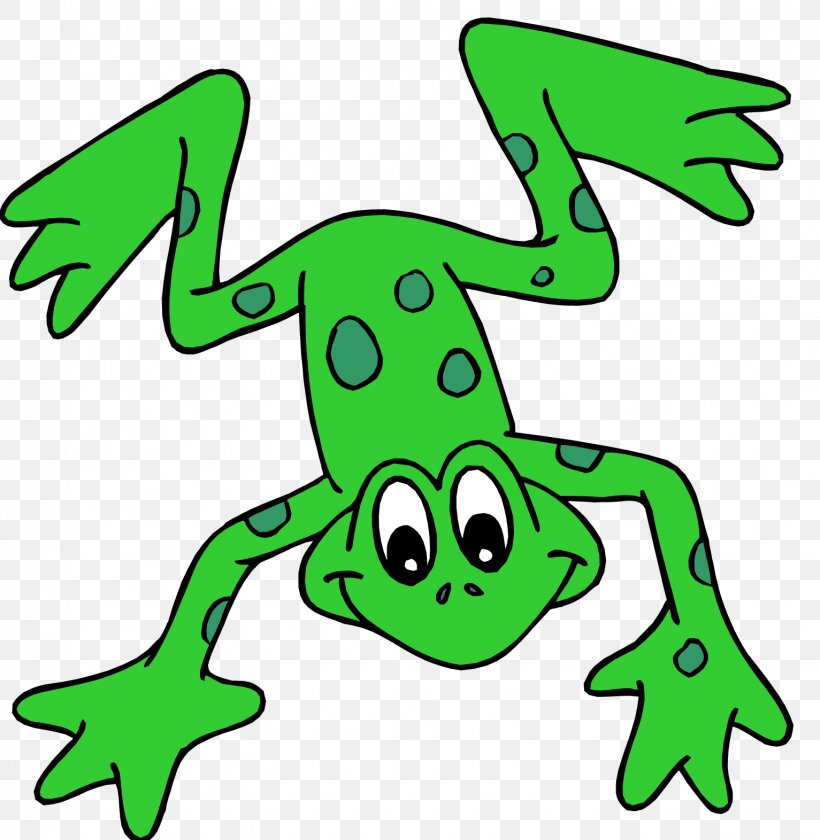 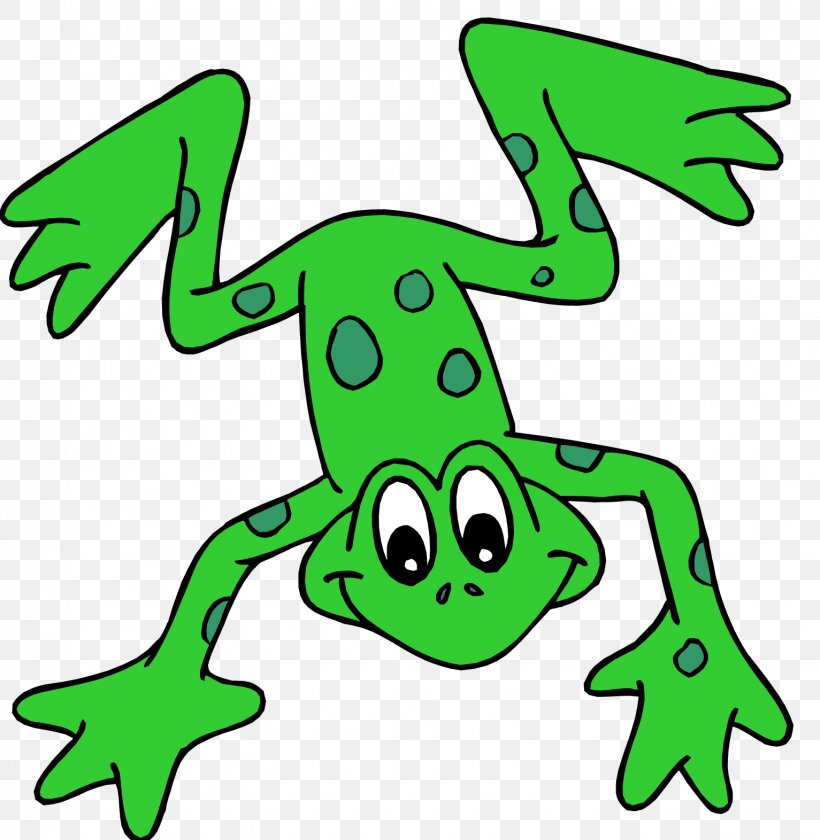 Phonics- Speedy Sounds
Click on the orange square to begin.

Each letter will appear and disappear each time you click.

How fast can you read each sound?
n
g
u
c
o
l
th
d
p
sh
k
e
Phonics- Fred Talk
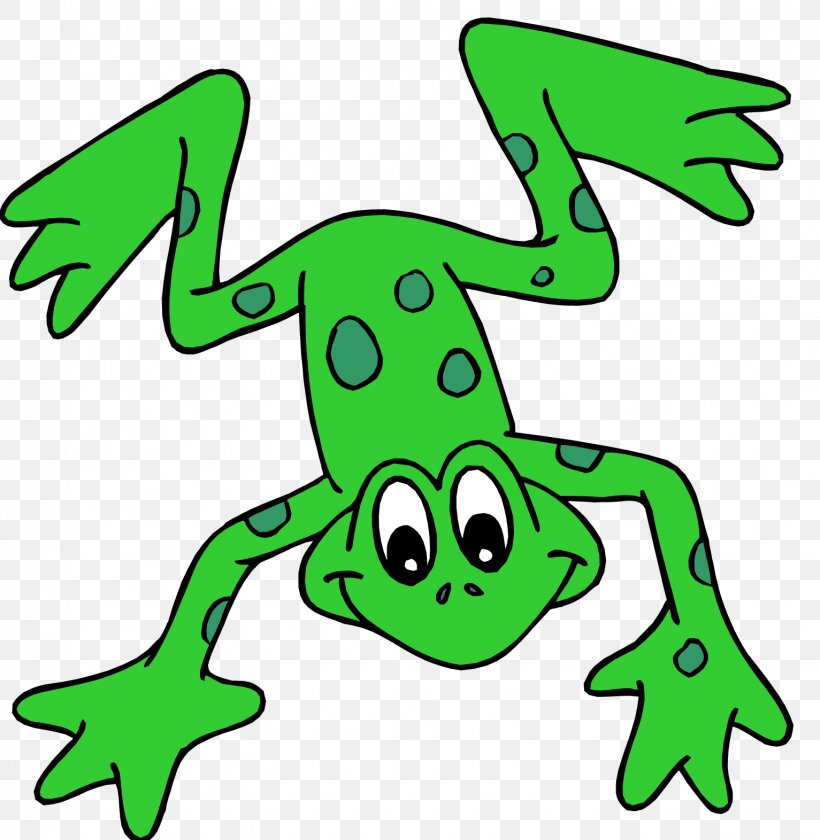 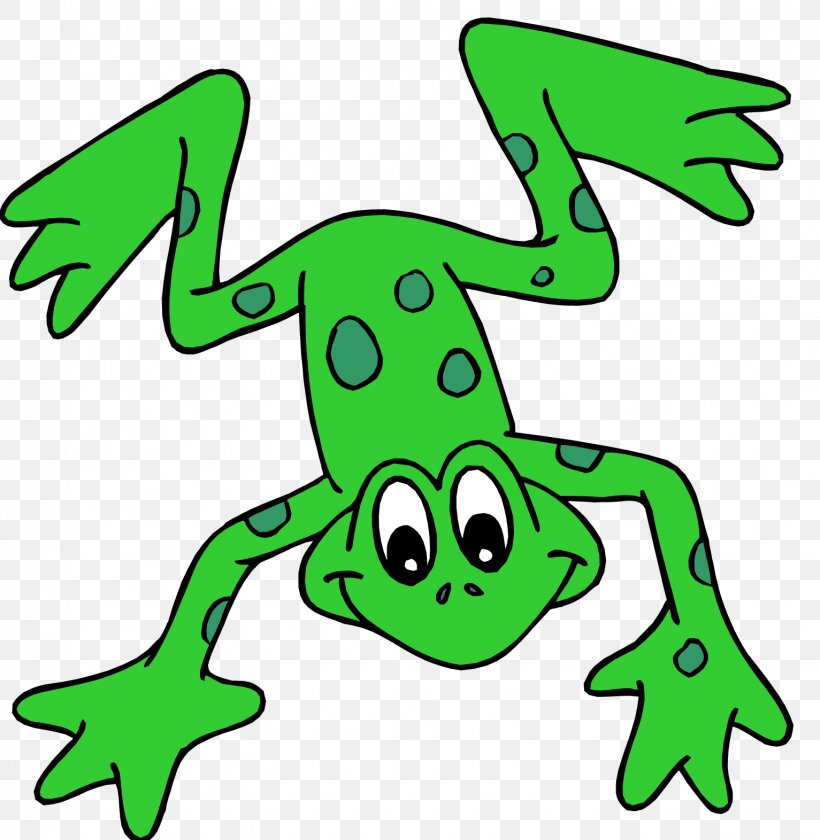 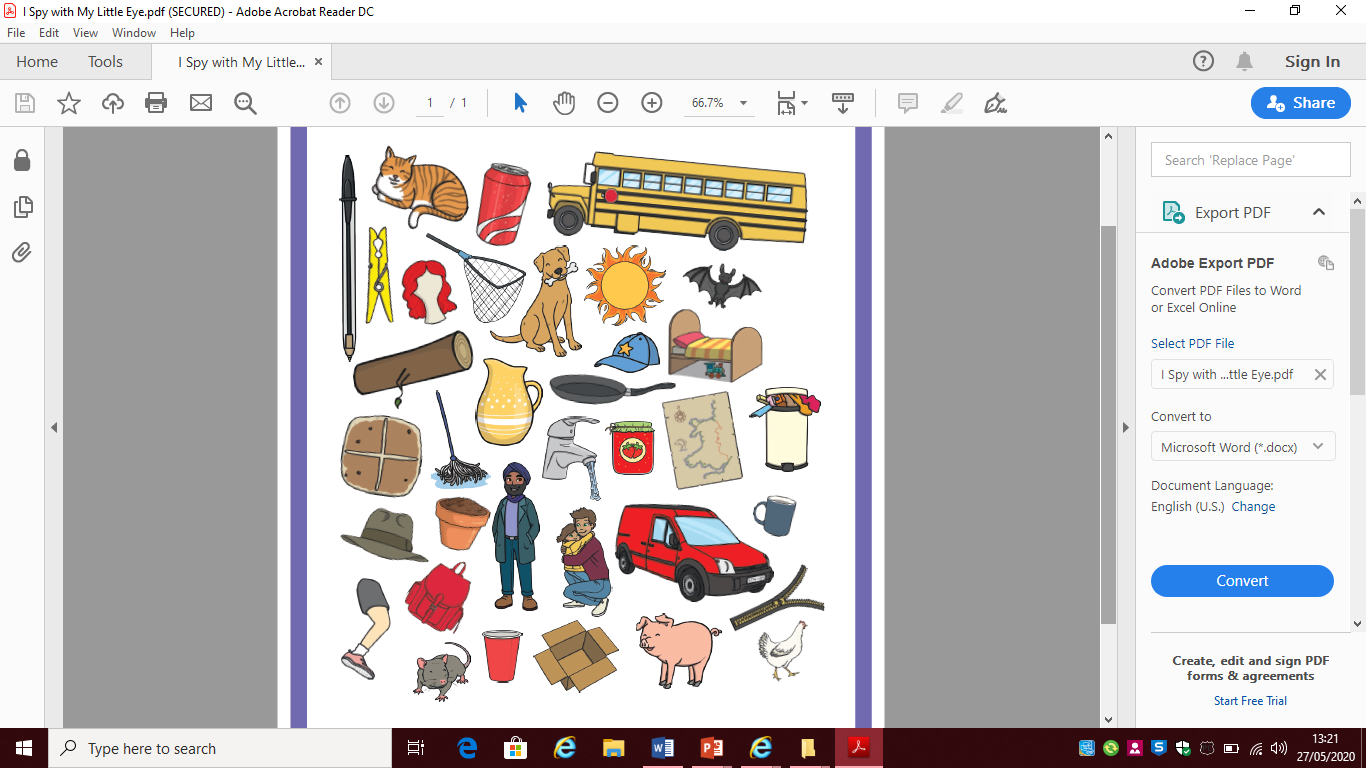 cat
jug
box
pen
bat
leg
zip
Read the word and find the matching picture!
Phonics- Fred Talk
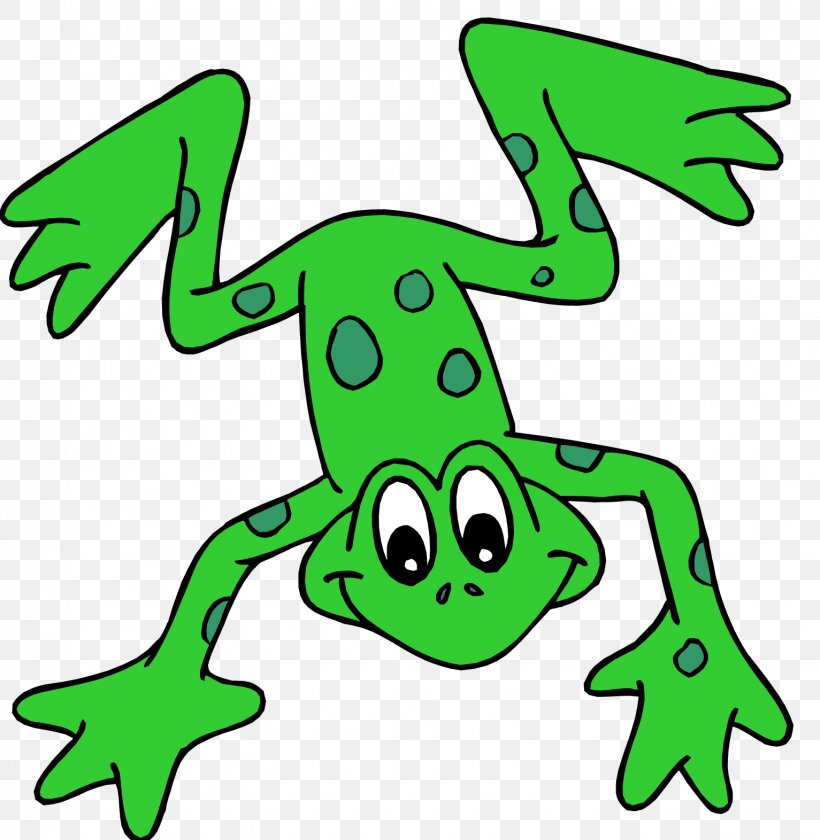 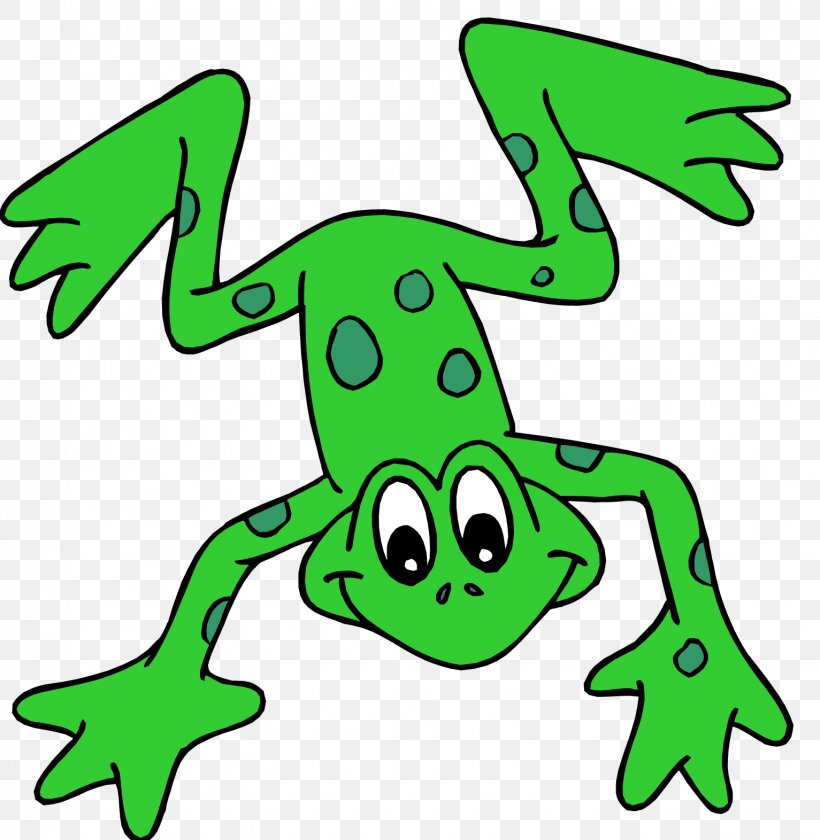 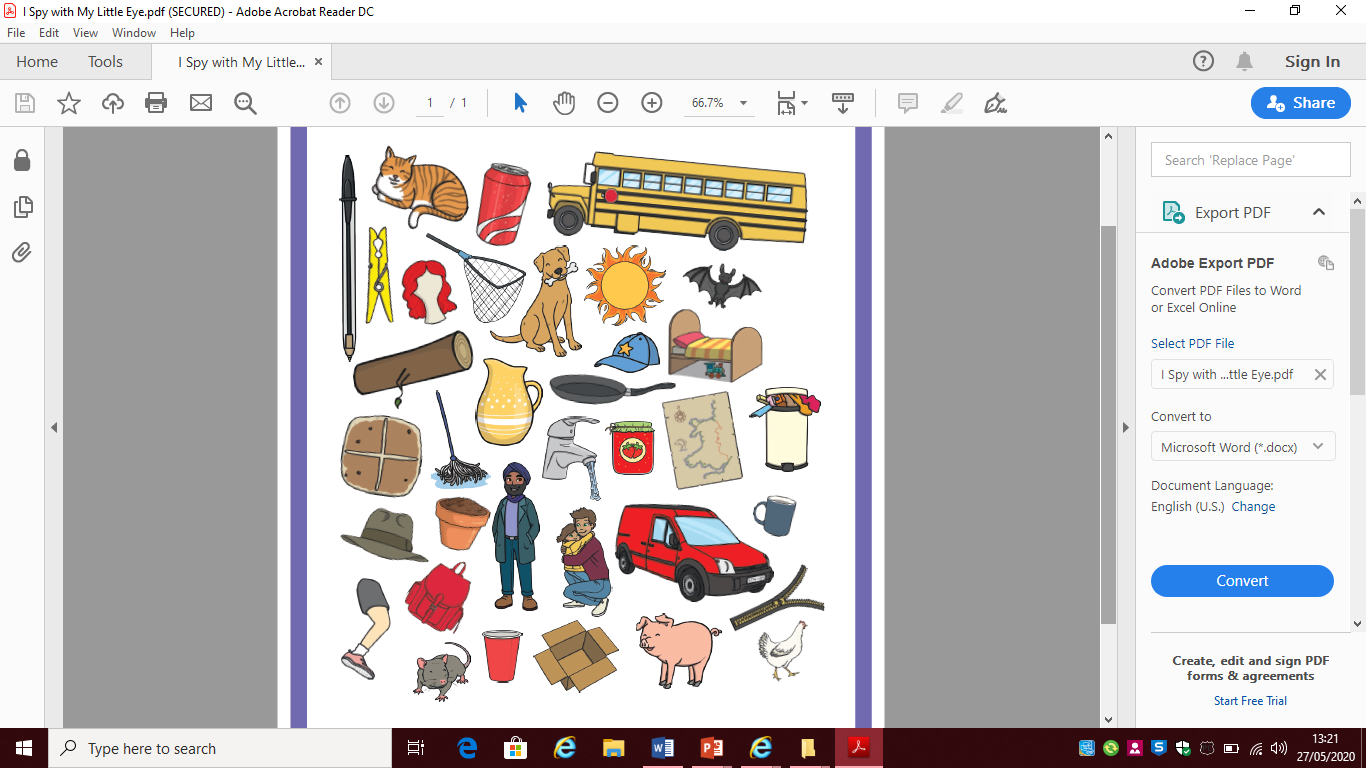 Did you find them all?
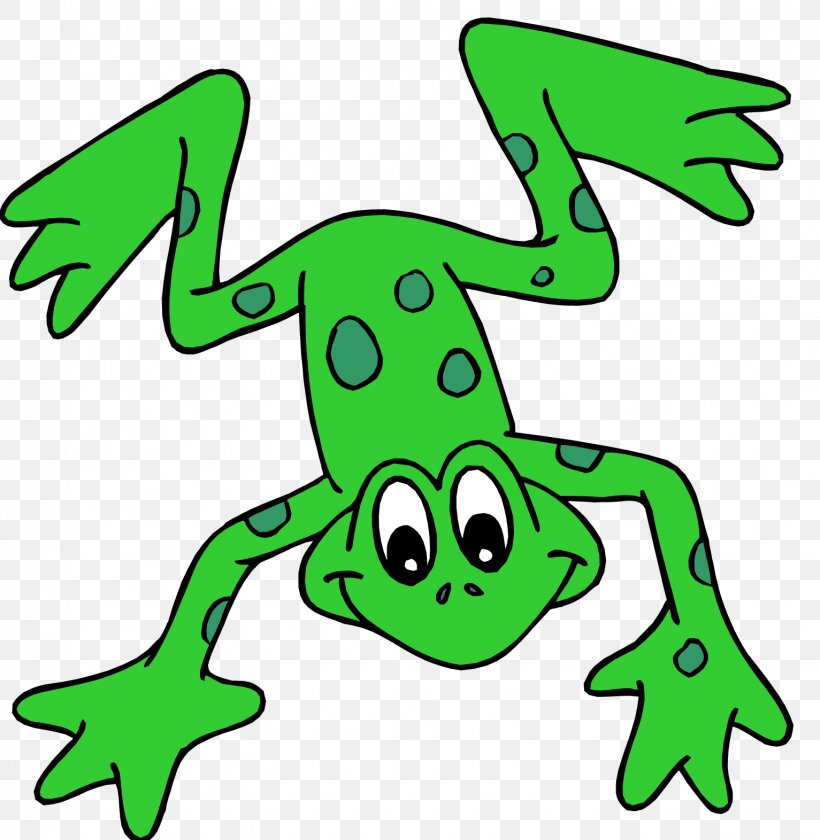 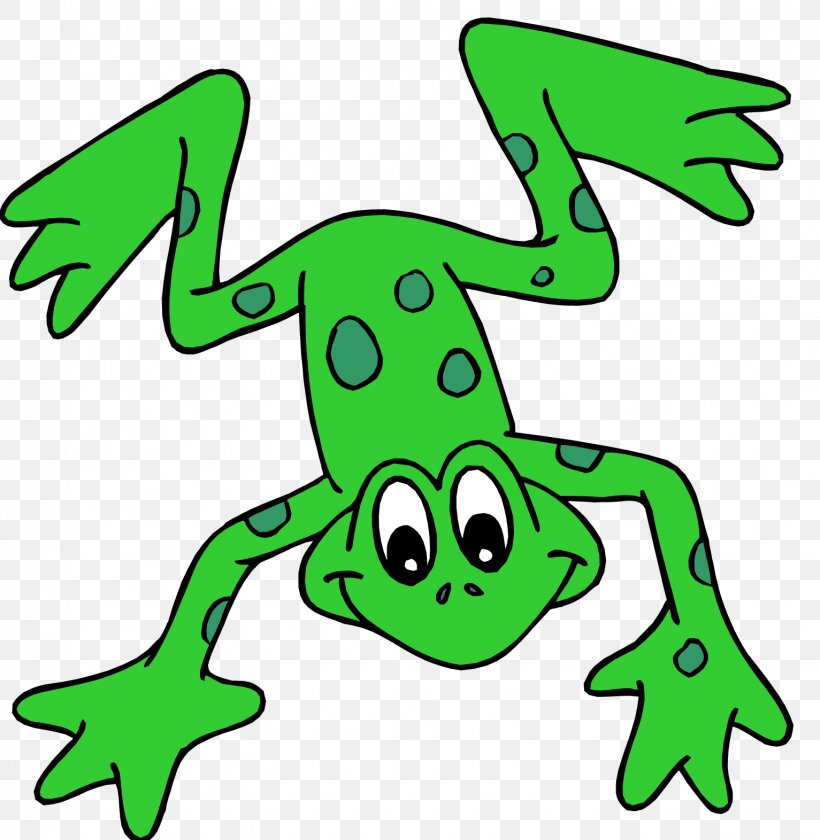 Phonics- Ditty
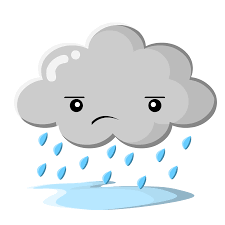 Hold a sentence:

I am wet and fed up.
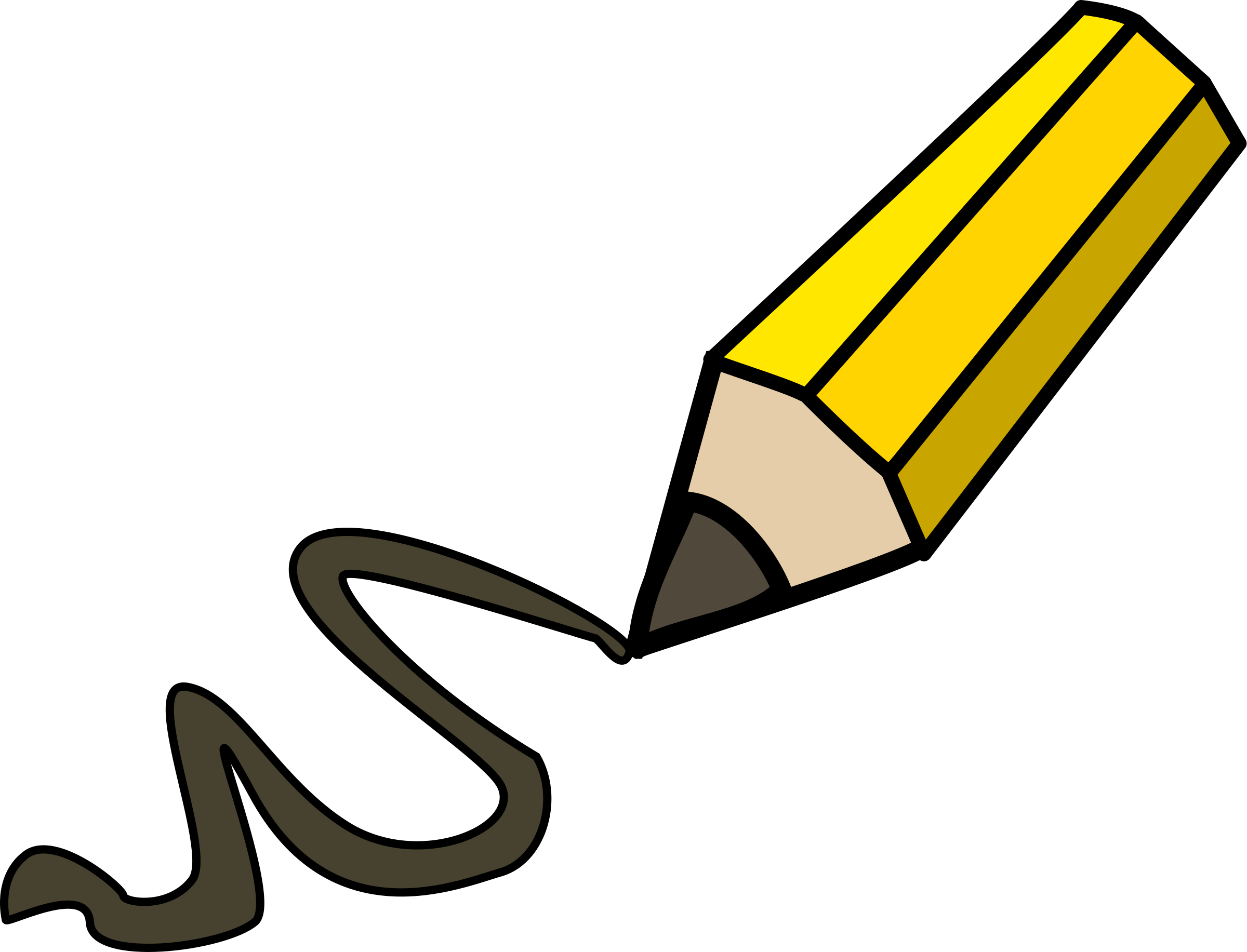 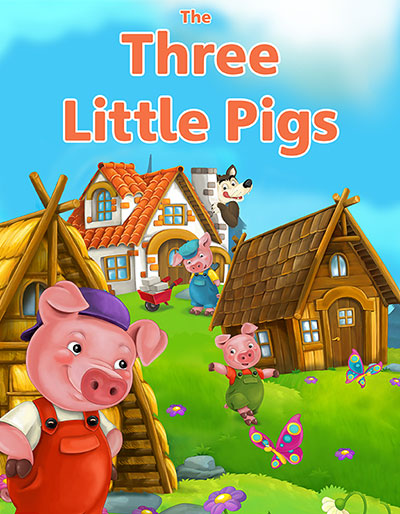 Literacy
Session 3- writing
(using descriptive words)
Literacy session 3
Today we are going to practise writing a sentence with a ‘describing’ word. Describing words make our sentences even more EXCITING!
Look at my example below:
The red house.
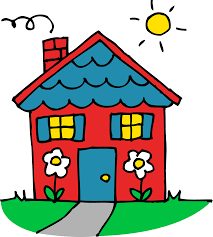 What about this sentence? How can I make it better?
My house has a pointy roof.
My house has a roof.
Literacy session 3
Let’s add a describing 
word to describe the tea.
A cup of tea.
A cup of hot tea.
Let’s add a describing 
word to describe the cat.
The cat sat.
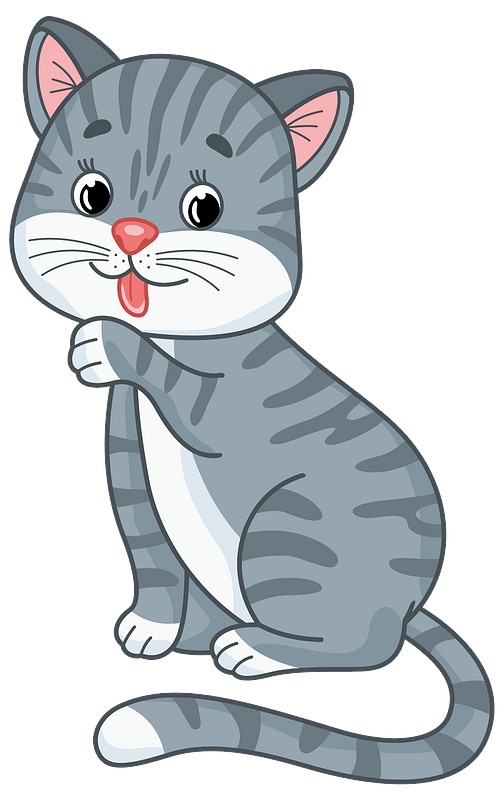 The fluffy cat sat.
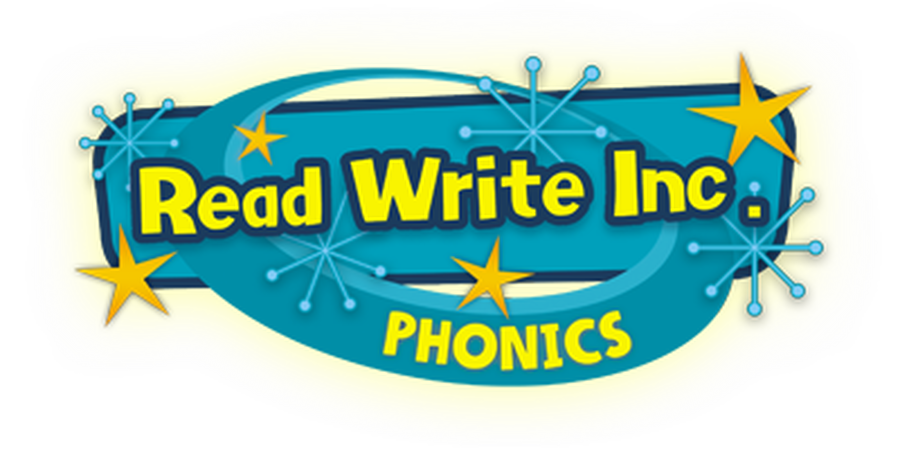 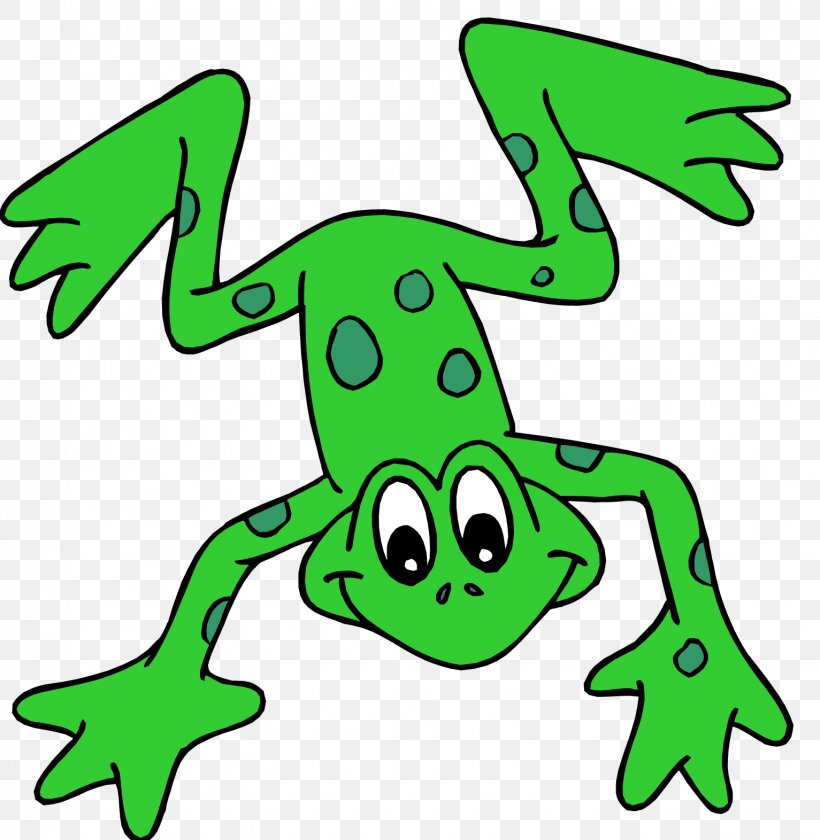 For today’s activity I would like you to design and describe a house for the little pigs from our story.
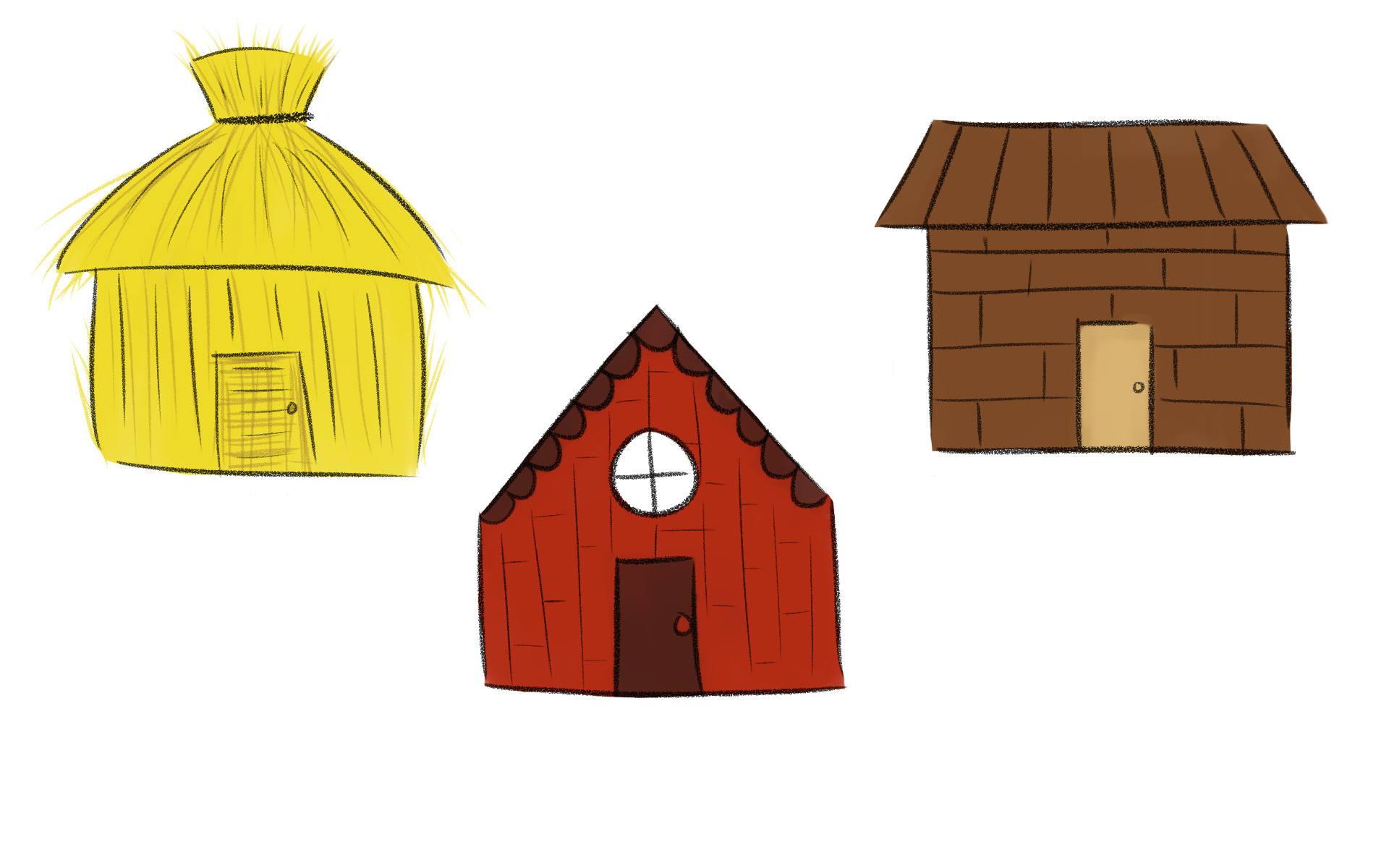 Don’t forget to write in a full sentence and to use at least one describing word
 in each sentence!
My house has large windows.
For example: